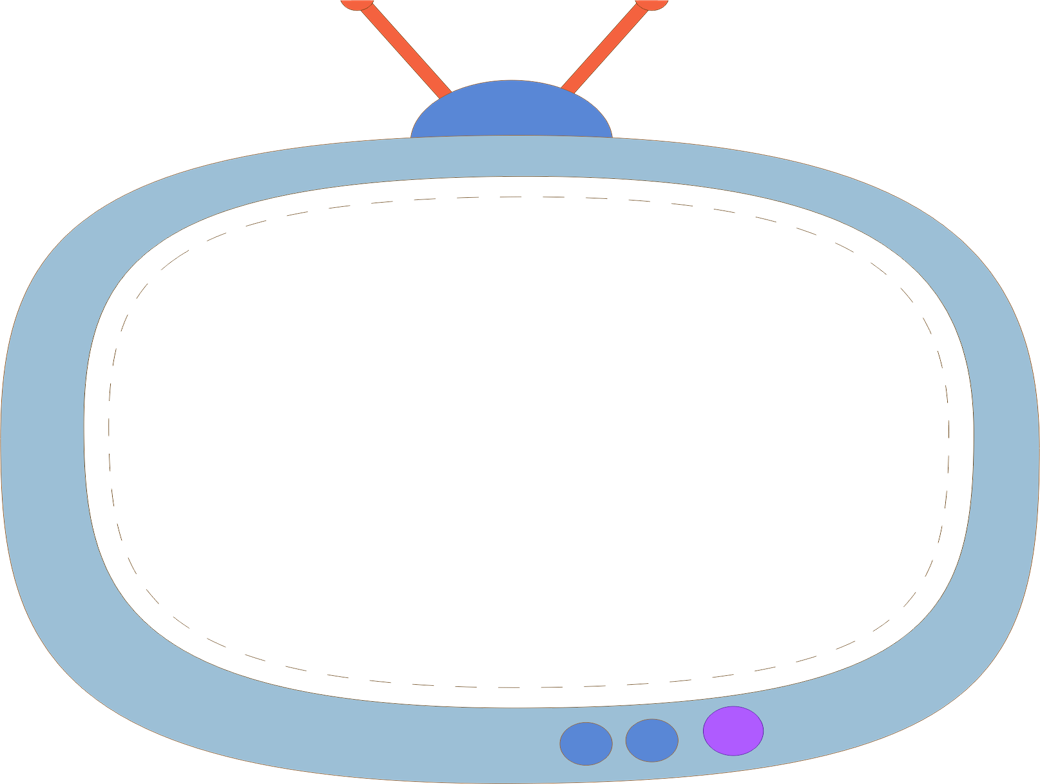 Toán Lớp 4
Toán Lớp 4
Kể tên các hình mà em đã học
Hình vuông
Hình bình hành
Hình tròn
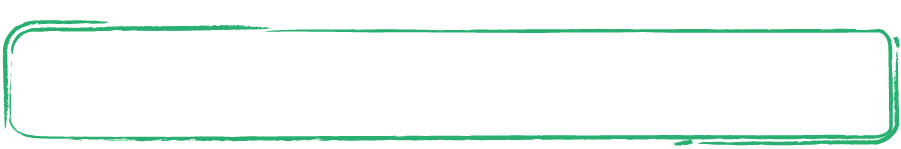 Khởi động
Khởi động
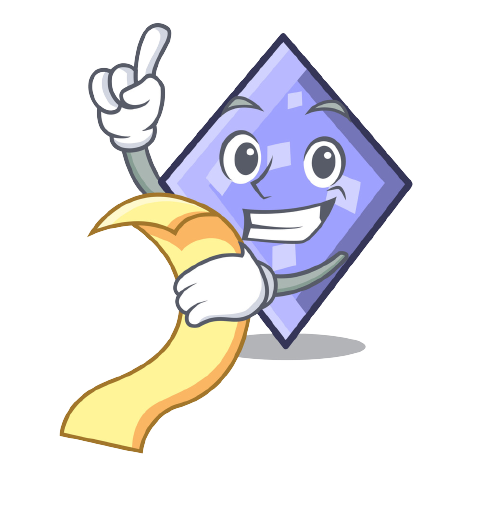 Kể tên các hình mà em đã học
Hình tam giác
Hình tứ giác
Hình chữ nhật
Hình vuông có đặc điểm gì?
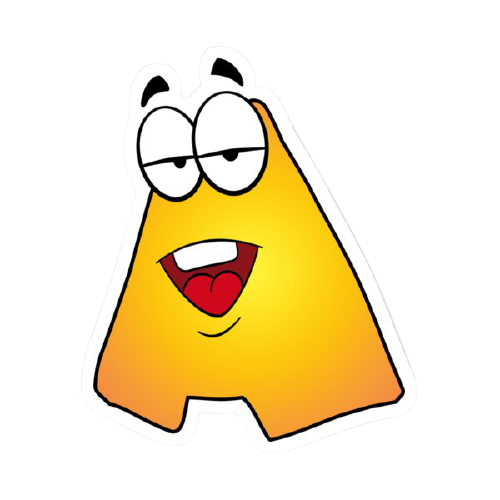 Hình vuông có bốn cạnh vuông góc và bốn góc vuông.
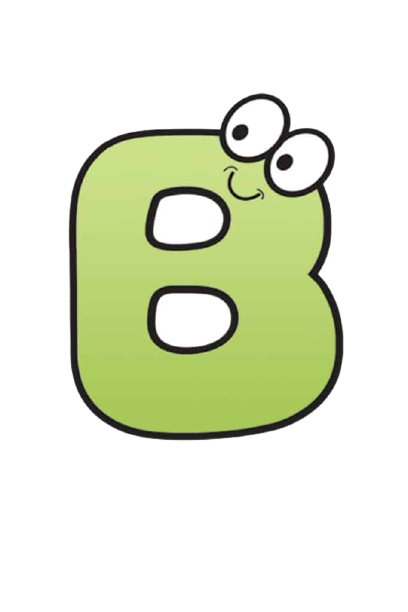 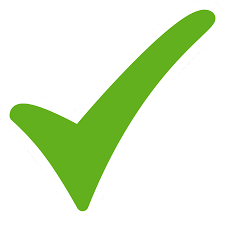 Hình vuông có bốn cạnh bằng nhau và bốn góc vuông.
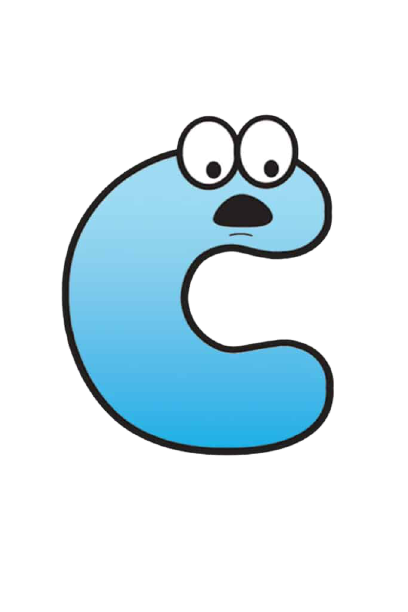 Hình vuông có bốn cạnh bằng nhau và bốn góc tù.
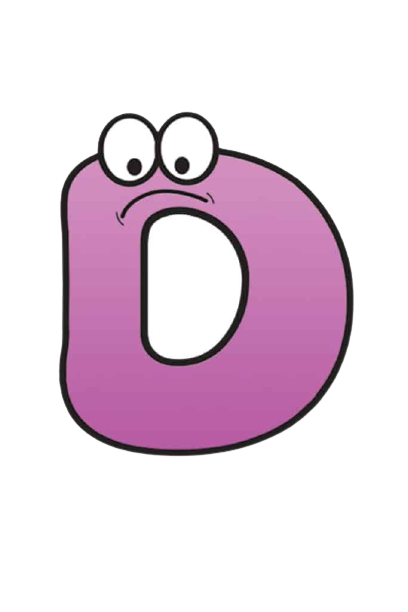 Hình vuông có hai cạnh bằng nhau và bốn góc vuông.
[Speaker Notes: Hình trong bài hát là hình gì?]
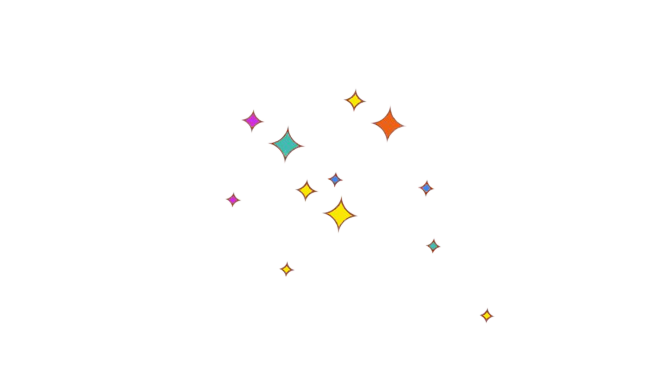 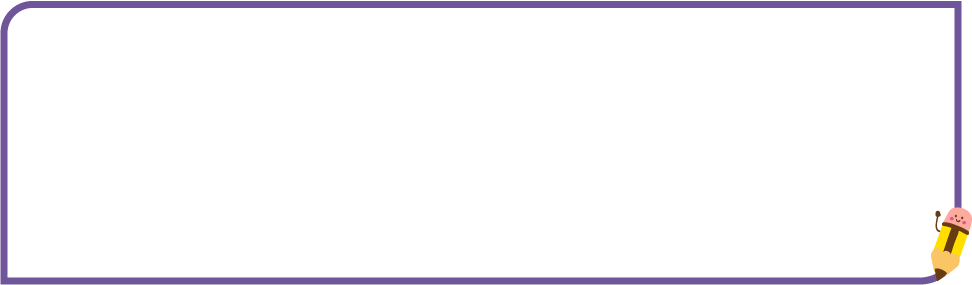 Hình thoi
Hình thoi
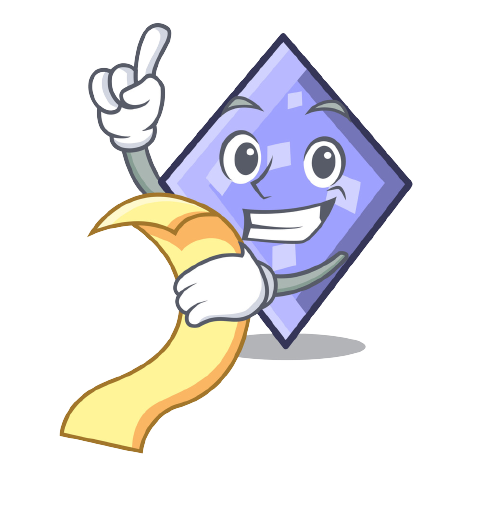 Thứ tư ngày 23 tháng 3 năm 2022
Toán
Hình thoi
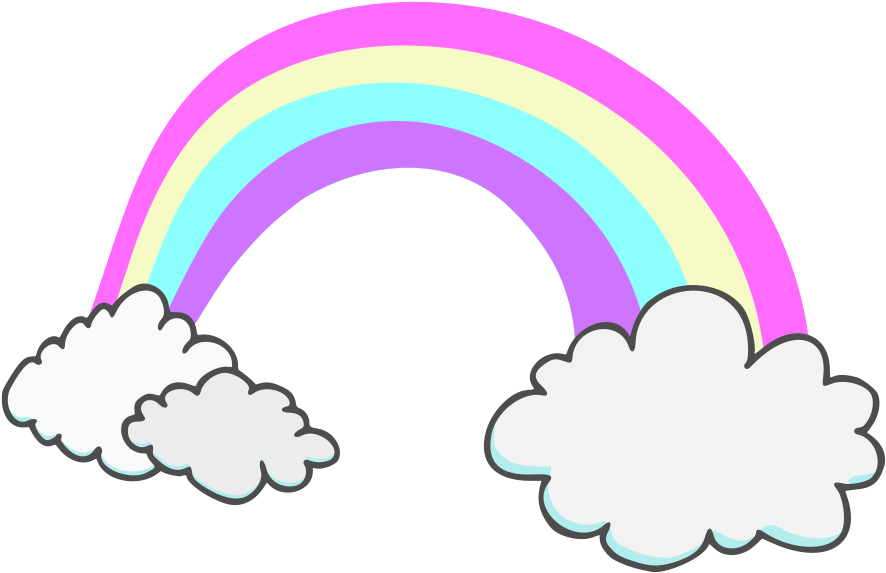 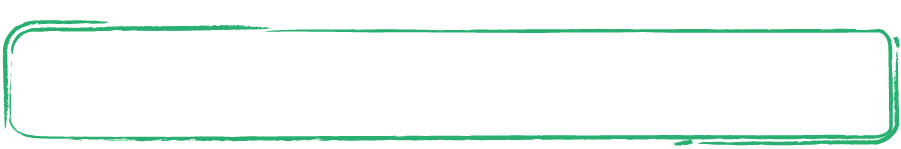 Khám phá
Khám phá
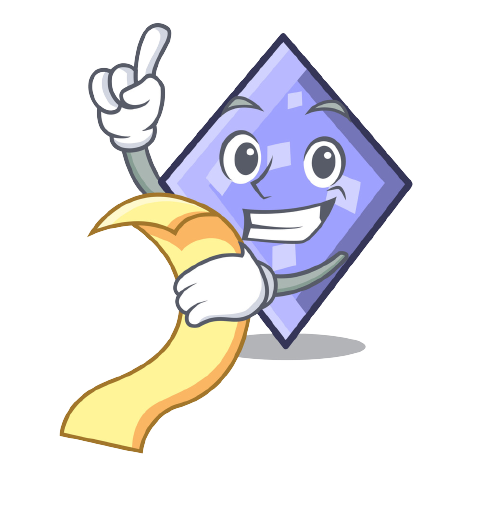 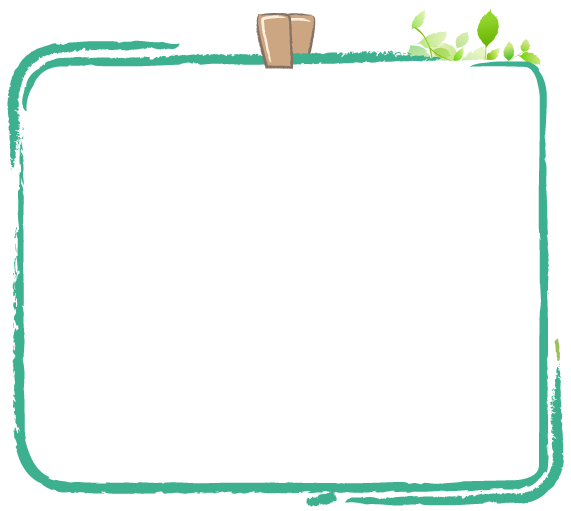 B
A
C
D
- Kể tên các cặp cạnh đối diện trong hình thoi ABCD?
- Các cặp  cạnh đối diện của hình thoi  như thế nào với nhau?
-Dùng thước đo độ dài các cạnh hình thoi vừa làm được?
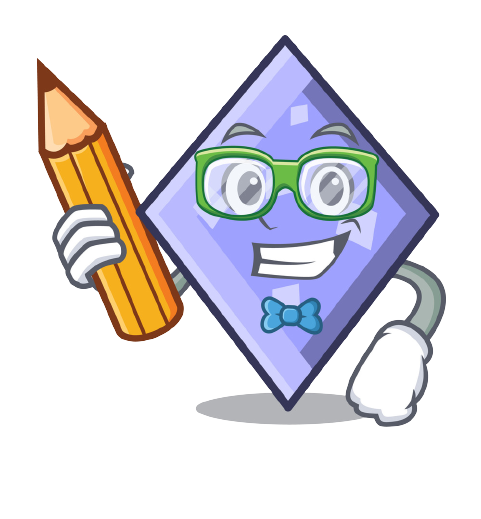 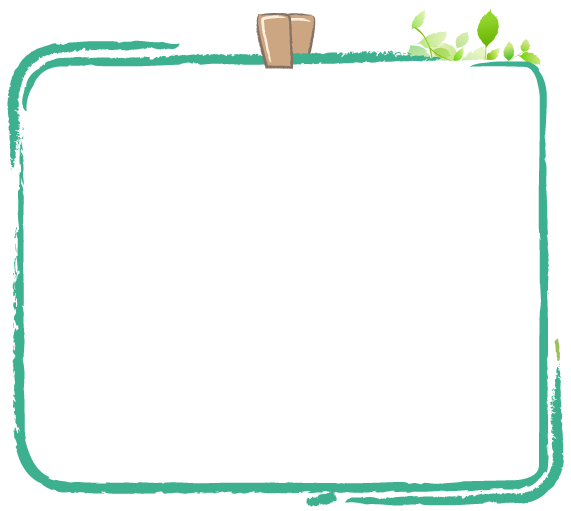 B
A
C
D
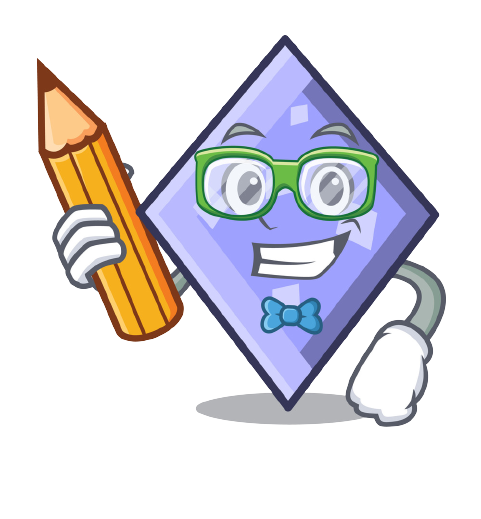 Các cặp cạnh đối diện là: AB và DC; AD và BC.
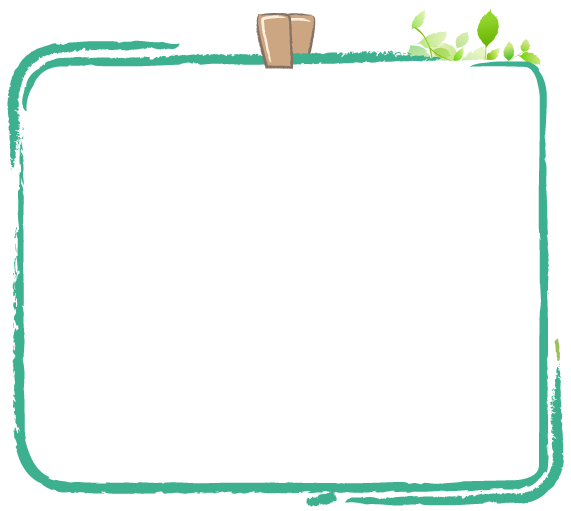 B
A
C
D
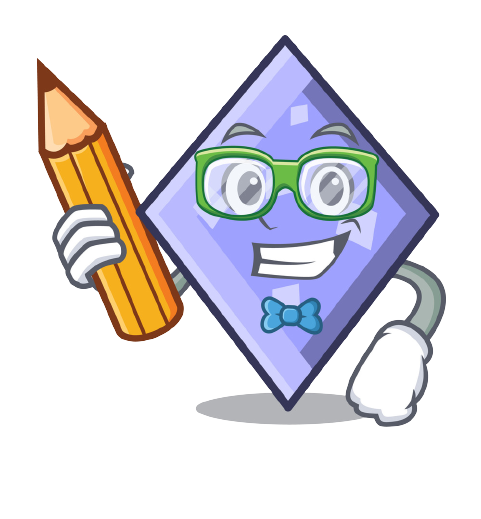 Các cạnh dối diện của hình thoi song song với nhau.
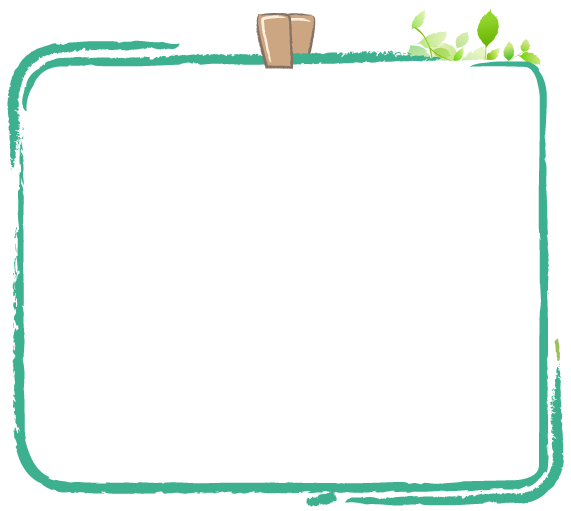 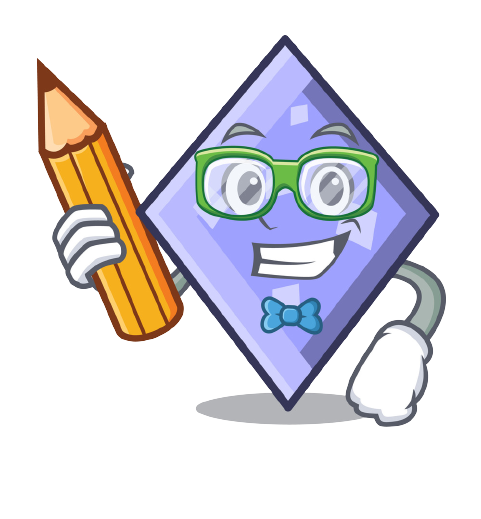 B
A
C
D
Các cạnh dối diện của hình thoi song song với nhau.
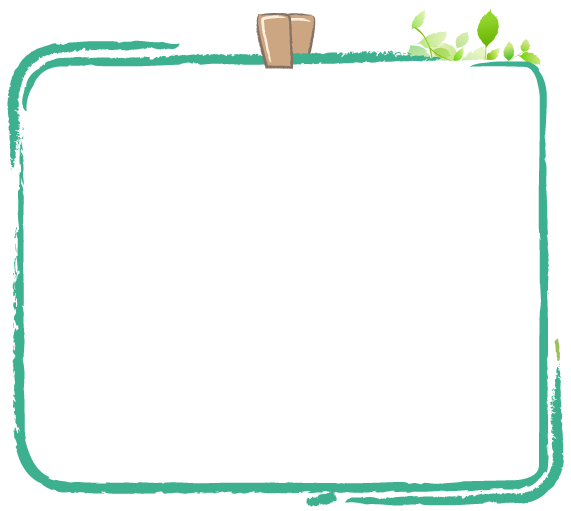 Dùng thước có chia vạch xăng – ti-  mét đo độ dài các cạnh hình thoi?
B
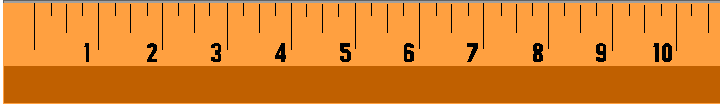 4cm
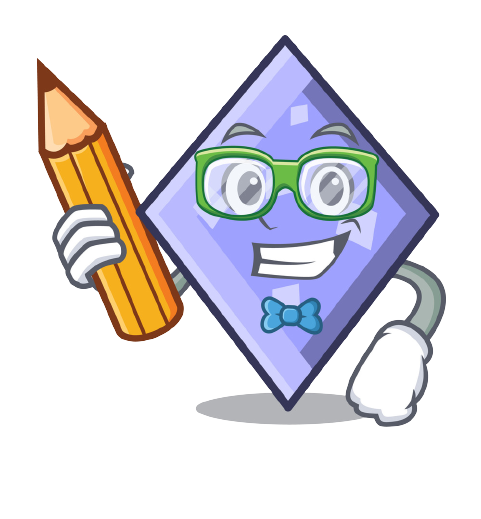 4cm
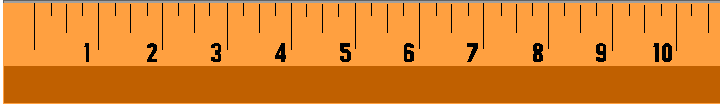 A
C
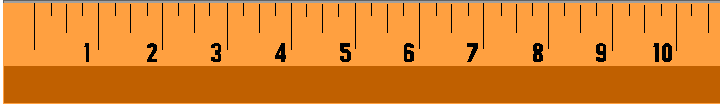 4cm
4cm
D
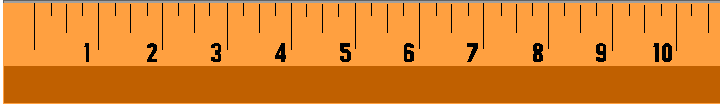 4 cạnh của hình thoi có độ dài bằng nhau.
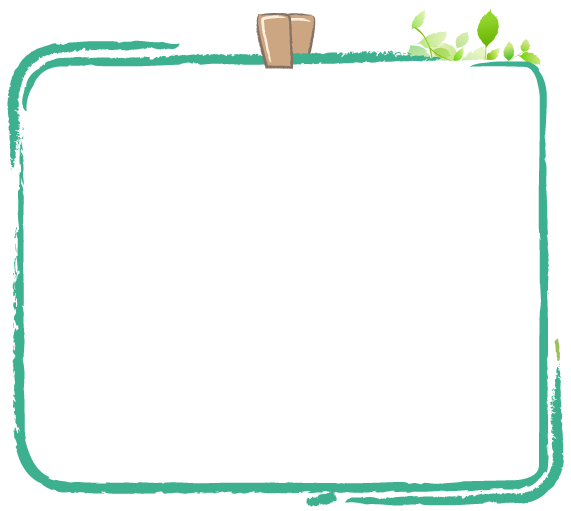 B
A
C
D
Nêu đặc điểm của hình thoi
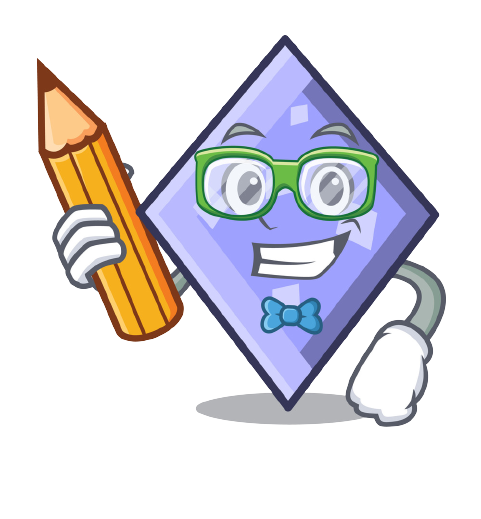 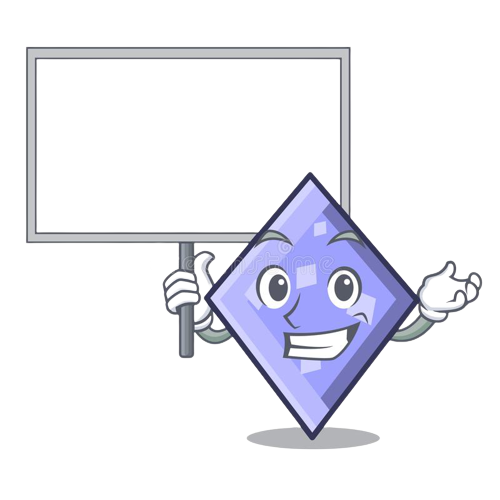 Hình thoi có hai cặp cạnh đối diện song song và bốn cạnh bằng nhau.
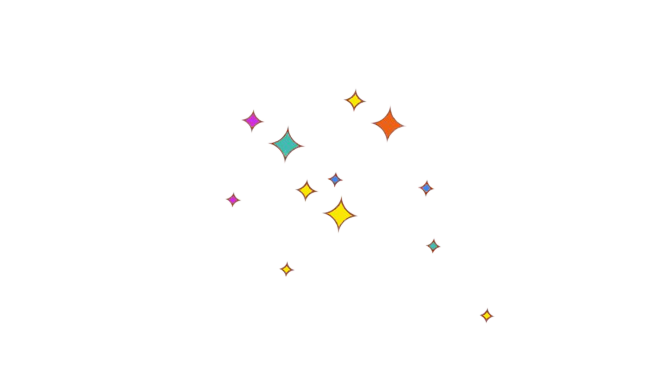 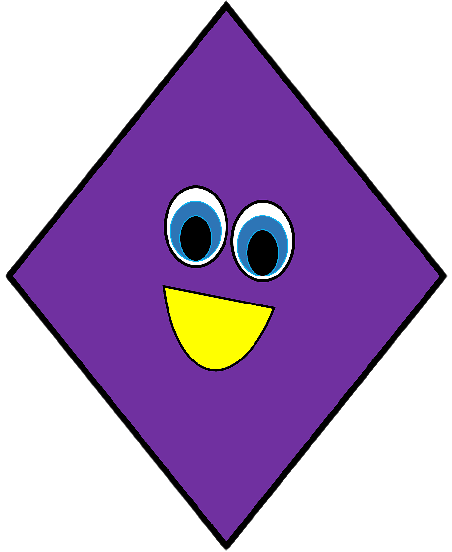 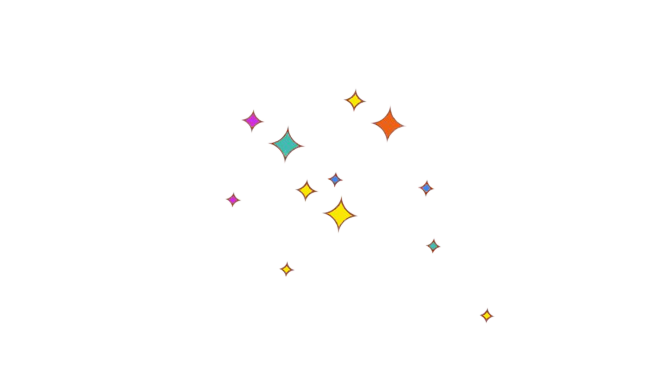 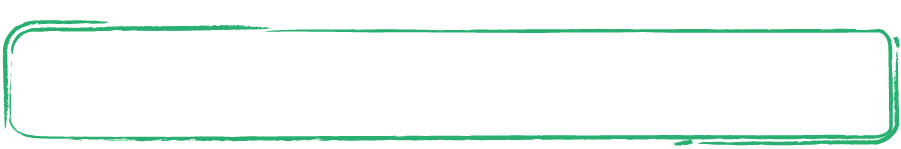 Luyện tập
Luyện tập
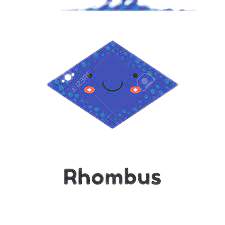 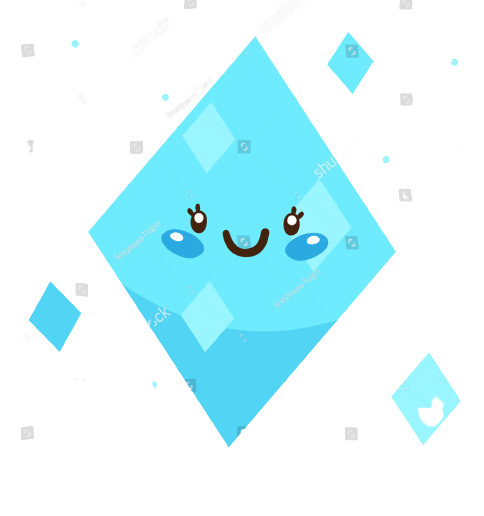 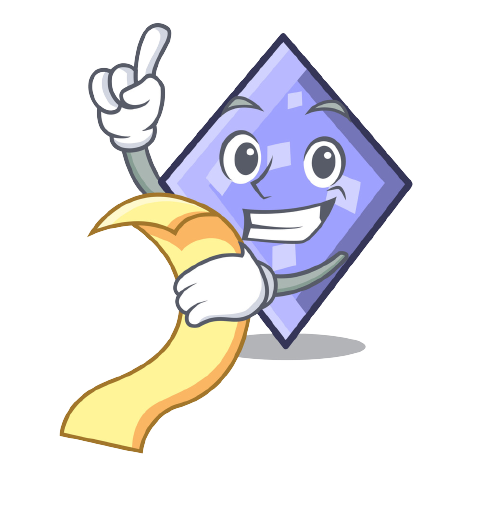 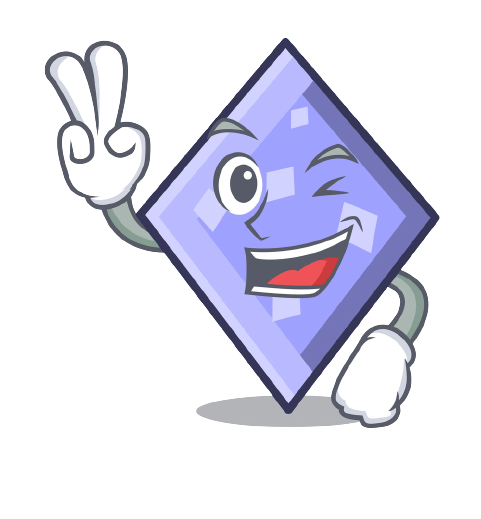 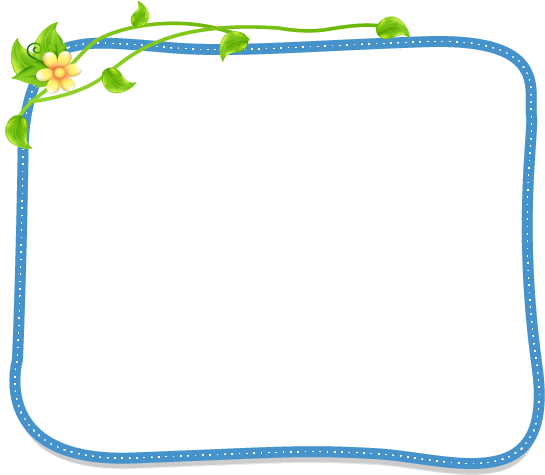 Bài 1
Trong các hình dưới đây:
Hình nào là hình thoi?
Hình nào là hình chữ nhật?
Hình 2
Hình 3
Hình 1
Hình 5
Hình 4
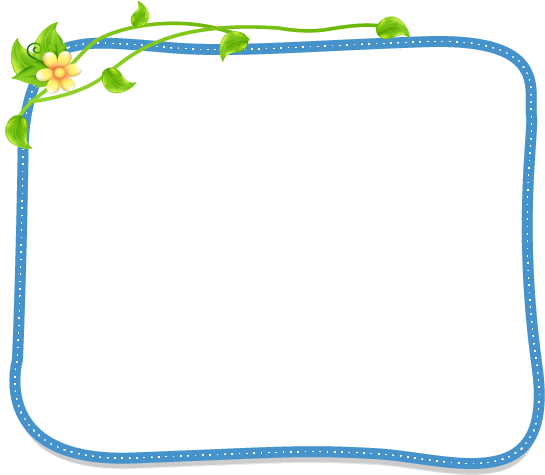 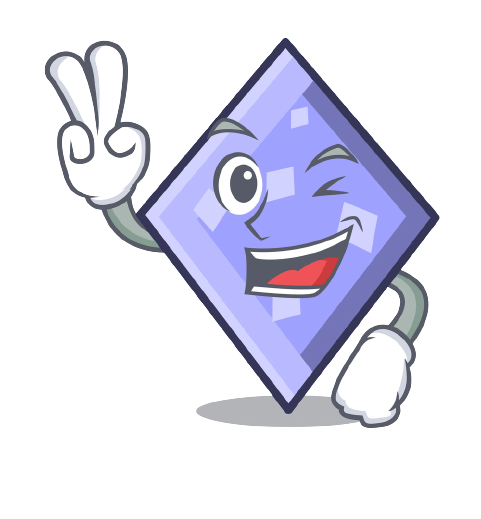 Hình thoi
Hình 3
Hình 1
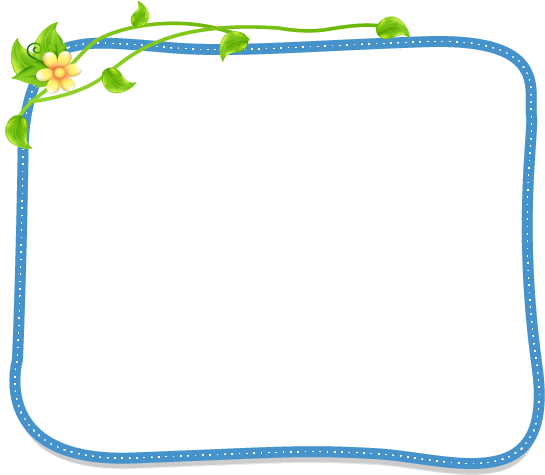 Hình chữ nhật
Hình 2
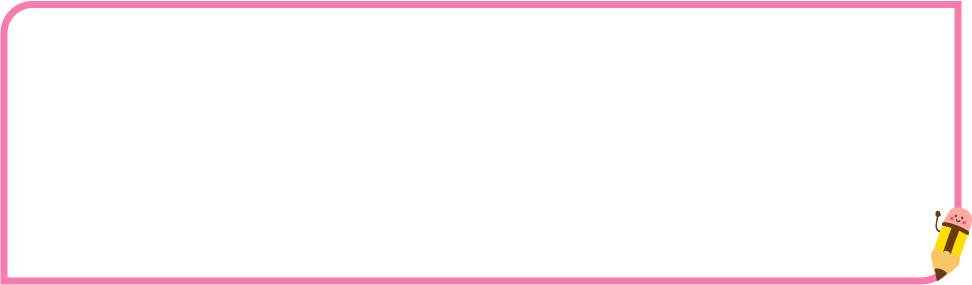 Ai sai, ai đúng?
Ai sai, ai đúng?
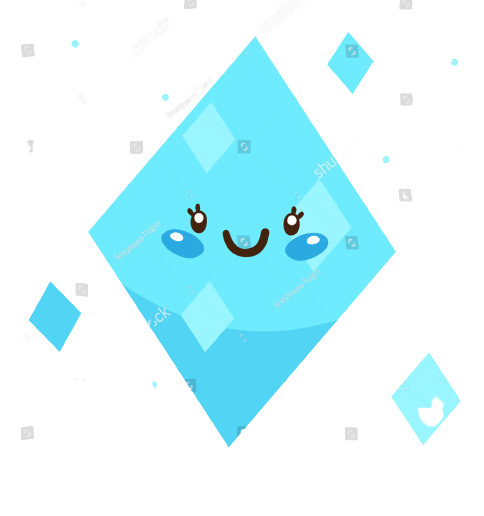 Đúng ghi Đ, sai ghi S
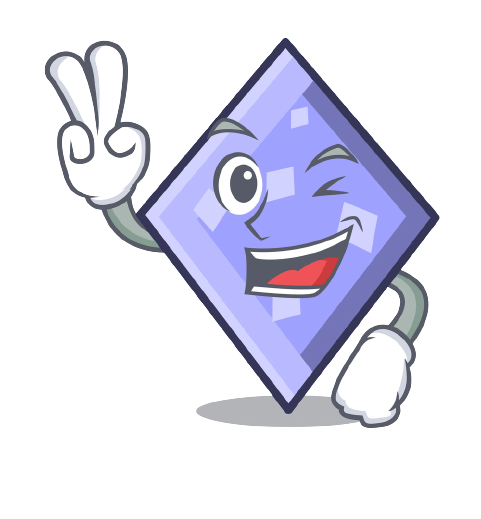 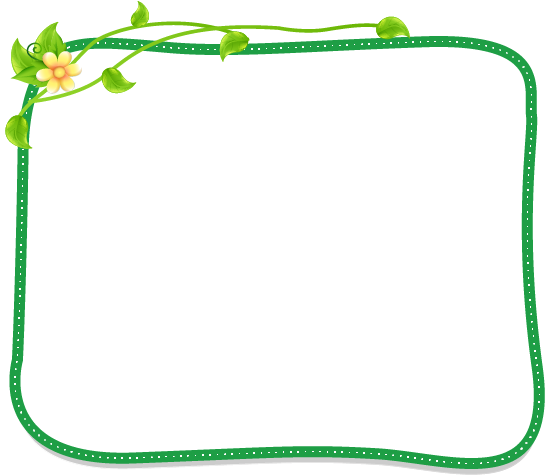 Bài 2
Trong hình thoi ABCD, AC và BD là hai đường chéo của hình thoi, chúng cắt nhau tại điểm O.
a) Dùng ê ke để kiểm tra xem hai đường chéo có vuông góc với nhau hay không.
b) Dùng thước có vạch chia xăng-ti-mét để kiểm tra xem hai đường chéo có cắt nhau tại trung điểm của mỗi đường hay không.
B
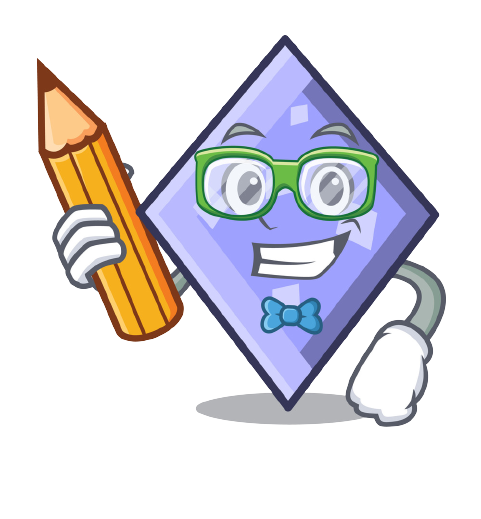 C
A
O
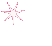 D
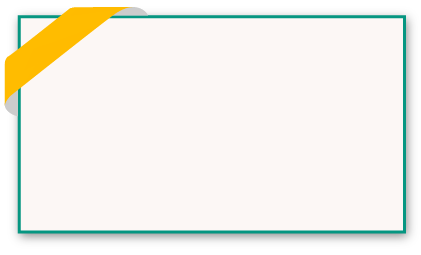 B
A
C
O
D
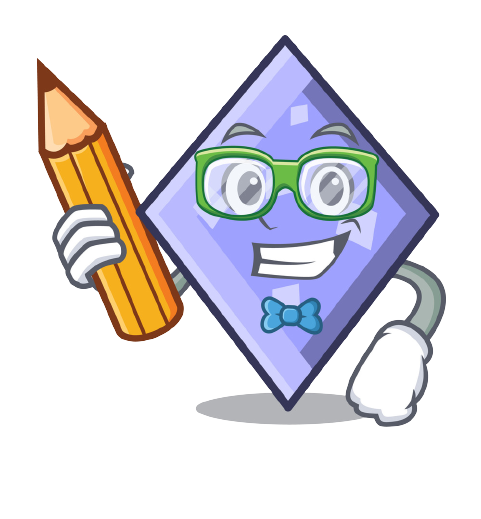 a.Dùng ê ke để kiểm tra, ta có:
- Hai đường chéo vuông  góc với nhau.
- Hai đường chéo không vuông góc với nhau.
Đ
S
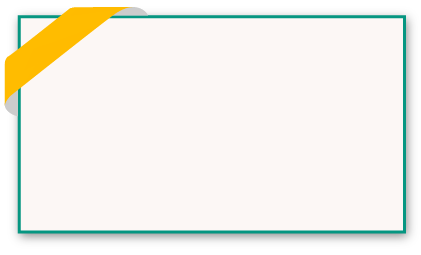 2cm
2cm
B
3cm
3cm
A
C
O
D
b. Dùng thước có vạch chia xăng-ti-mét để kiểm tra, ta thấy:
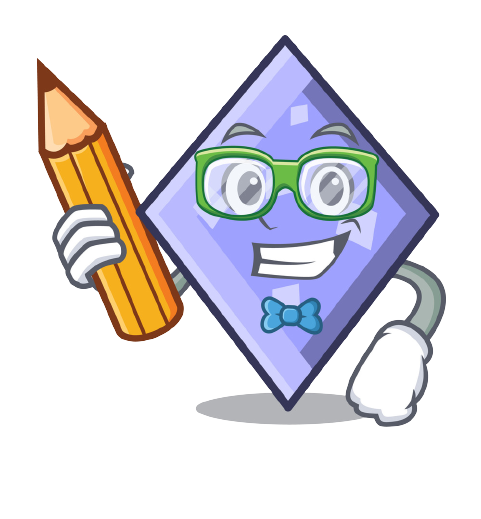 - Hai đường chéo cắt nhau tại trung điểm của mỗi đường.
- Hai đường chéo không cắt nhau tại trung điểm của mỗi đường.
Đ
S
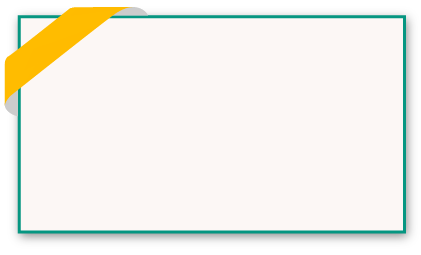 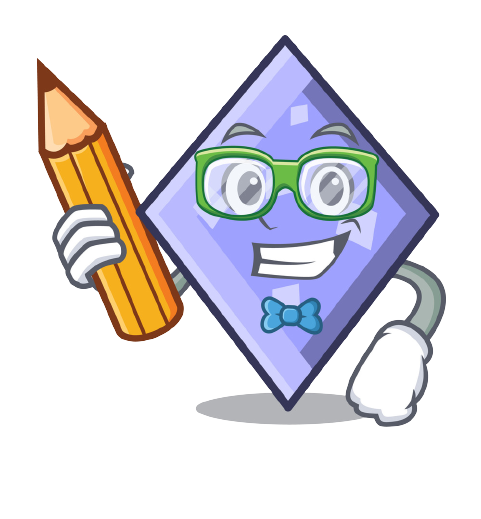 2cm
2cm
B
3cm
3cm
A
C
0
D
Hình thoi có hai đường chéo vuông góc với nhau và cắt nhau tại trung điểm của mỗi đường.
- Qua bài tập 2, em có nhận xét gì về hai đường chéo của hình thoi?
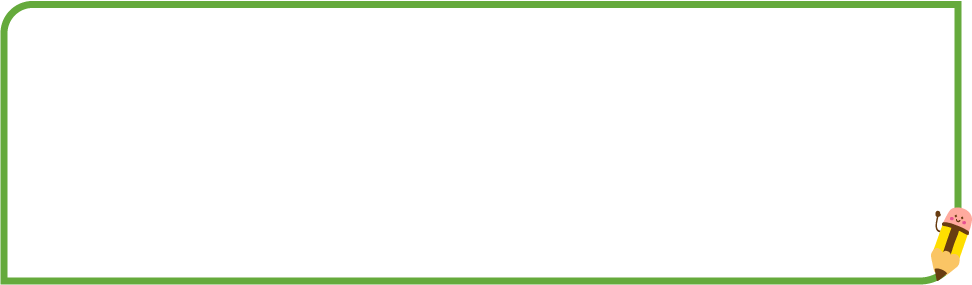 Ghi nhớ
Hình thoi có:
- Hai cặp cạnh đối diện song song và bốn cạnh bằng nhau.
- Hai đường chéo vuông góc với nhau và cắt nhau tại trung điểm của mỗi đường.
<
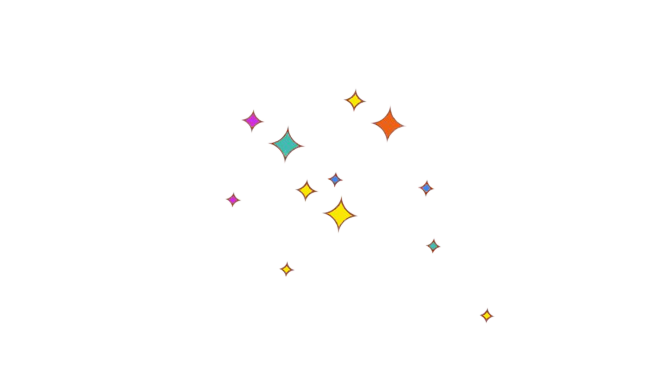 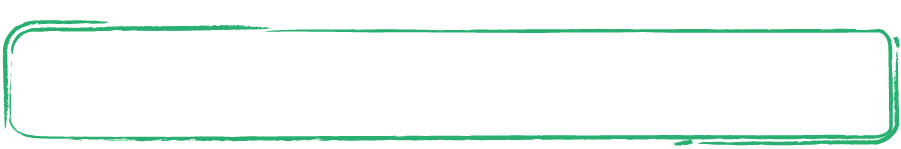 Củng cố
Củng cố
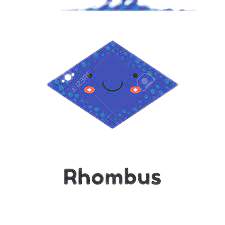 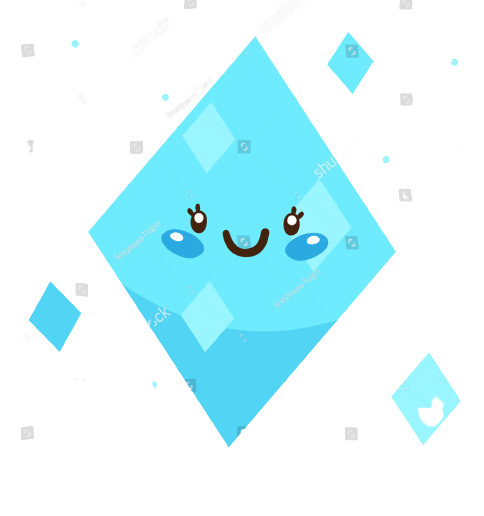 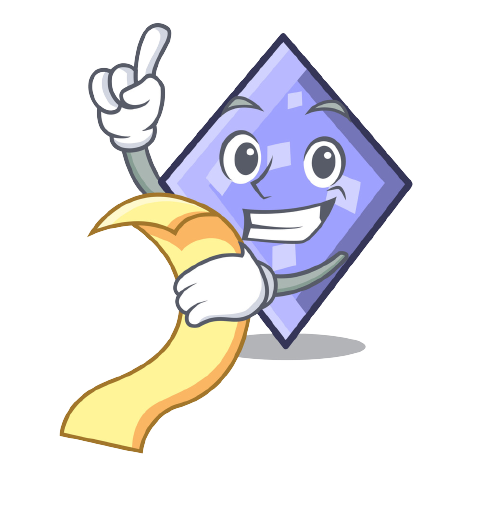 Trong thực tế cuộc sống em đã nhìn thấy hình thoi ở đâu?
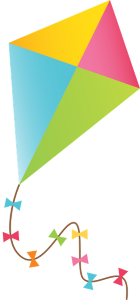 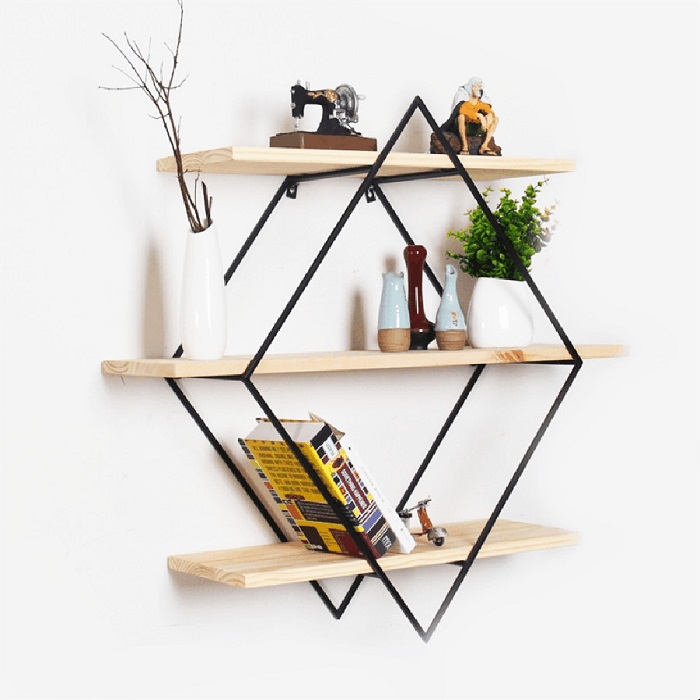 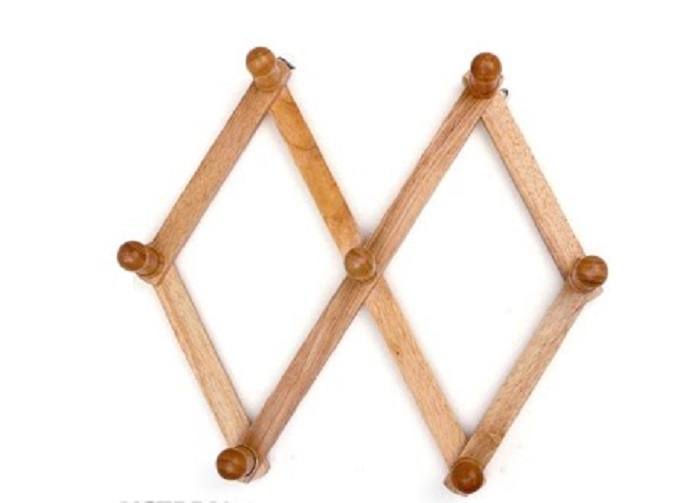 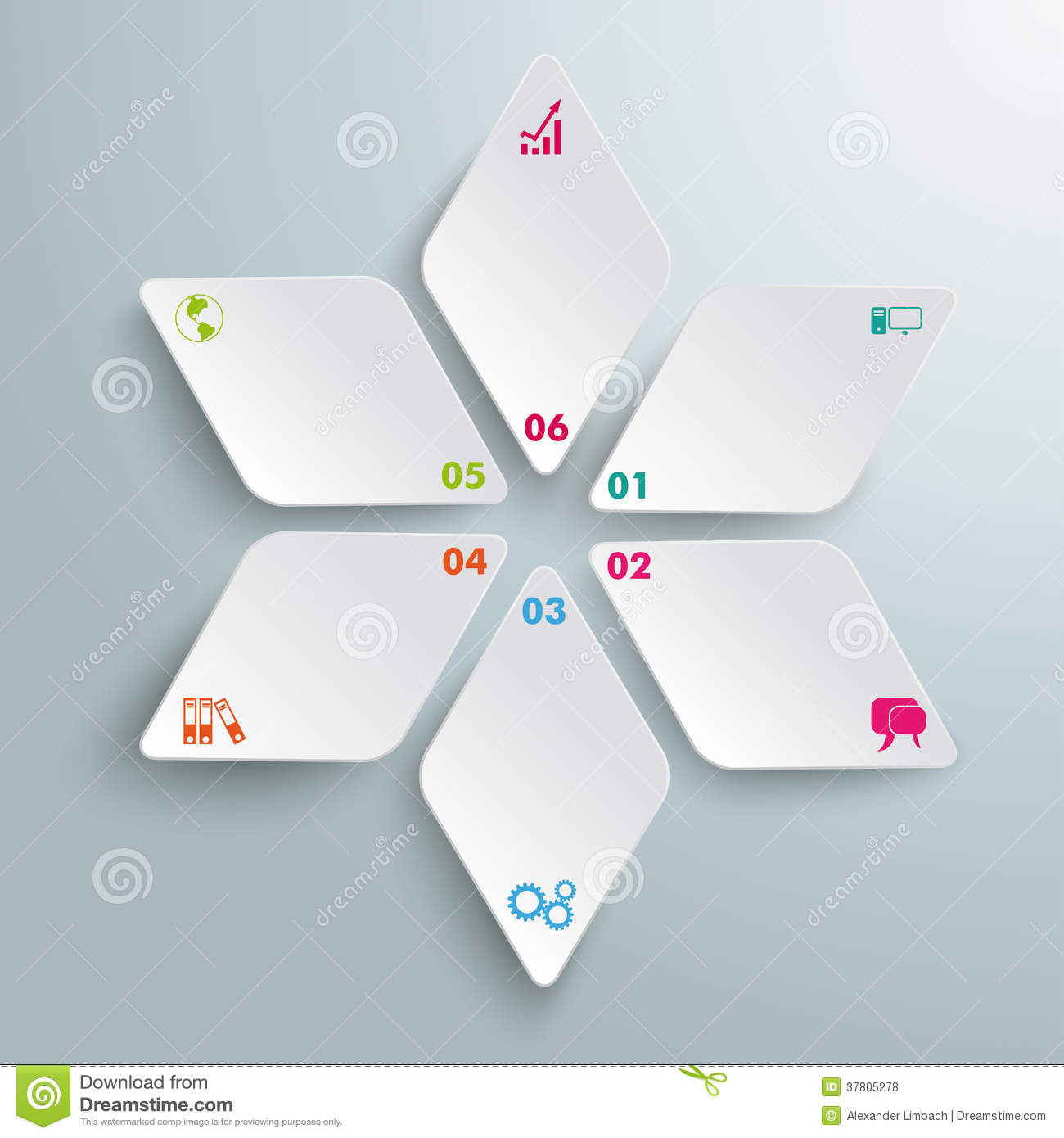 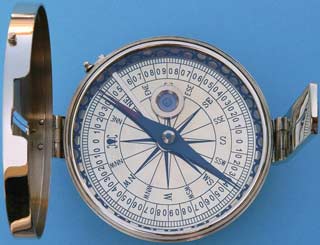 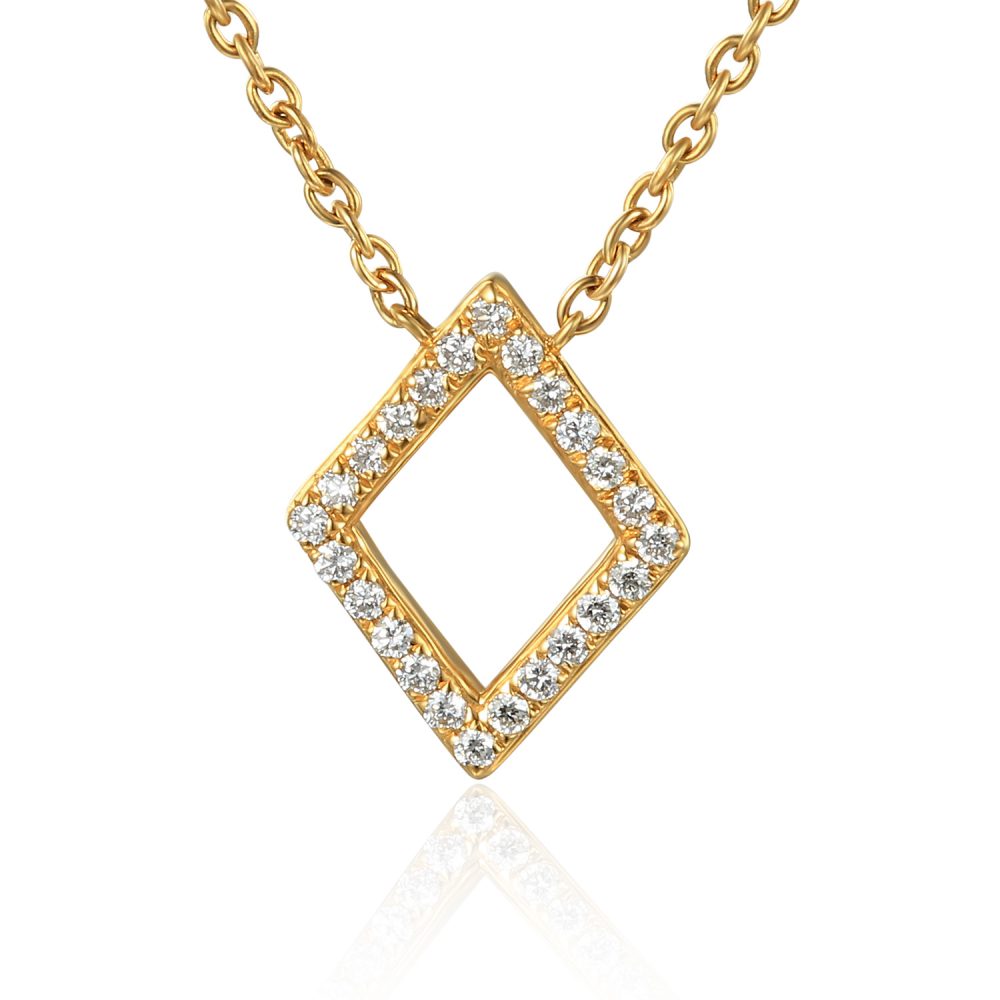 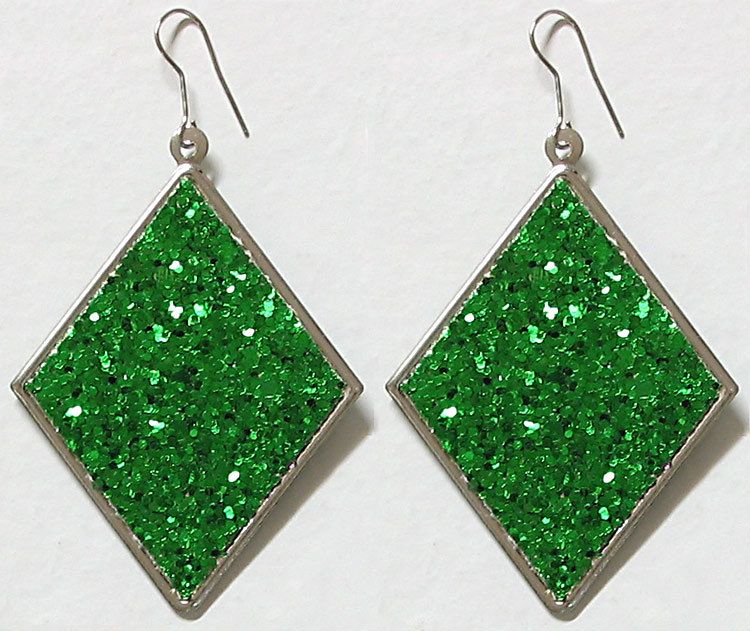 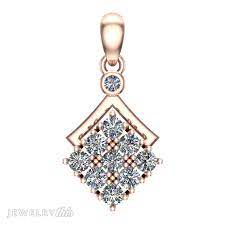 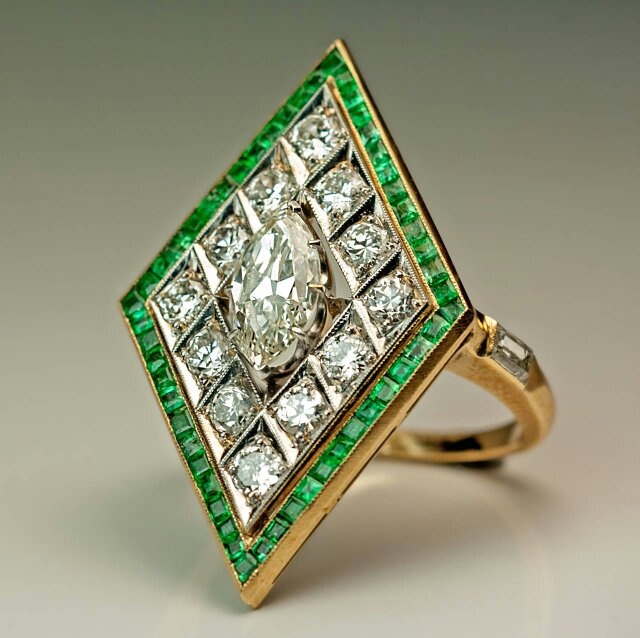 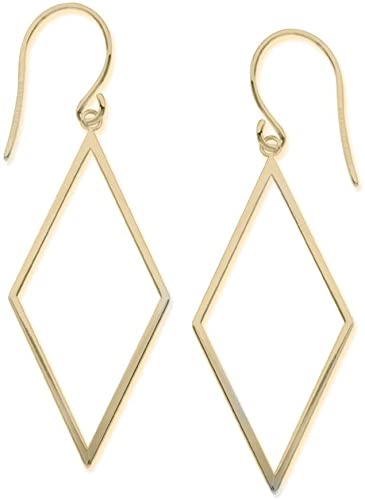 DẶN DÒ
Học thuộc ghi nhớ
Chuẩn bị bài
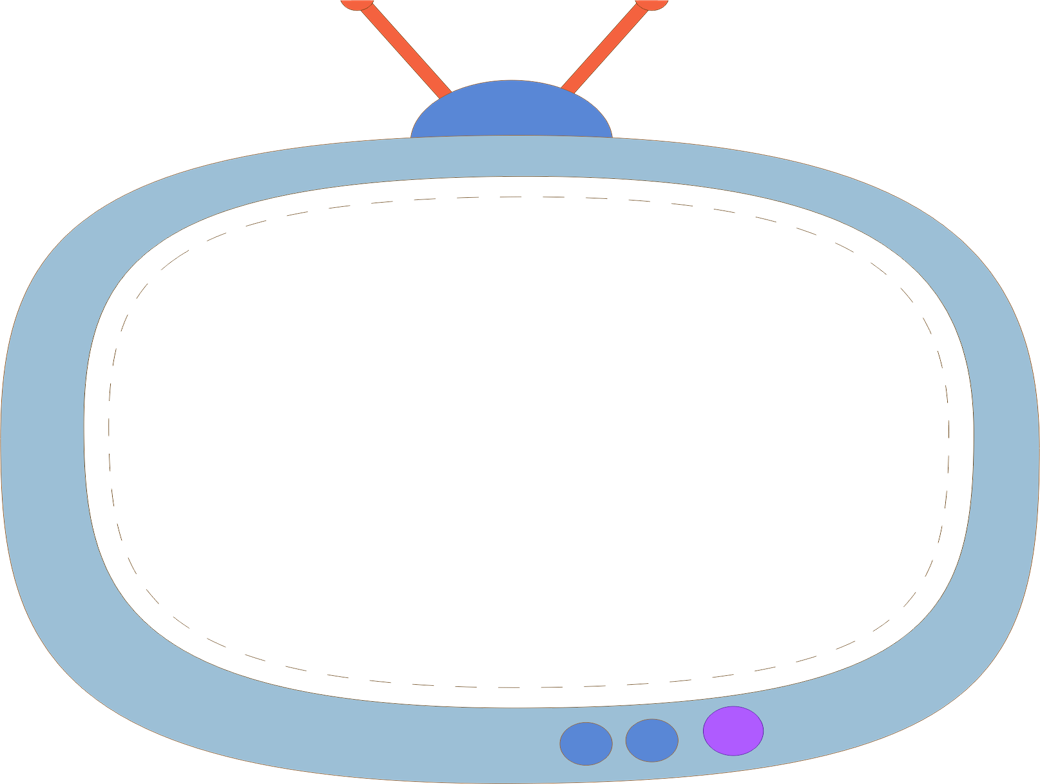 Tạm biệt
Tạm biệt
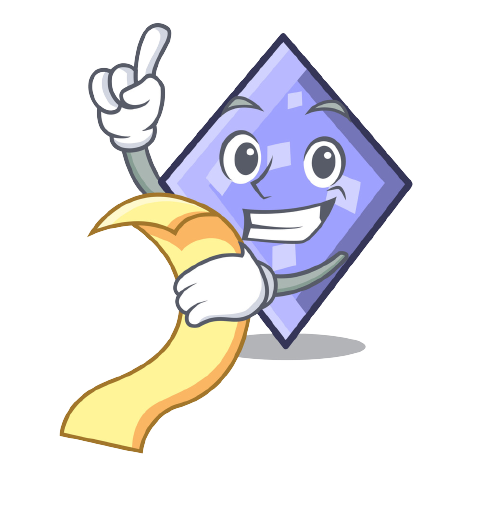